Figure 2. Activity of an Rw– neuron. (a) Raster displays and averaged histograms, which are aligned by the ...
Cereb Cortex, Volume 14, Issue 1, January 2004, Pages 47–55, https://doi.org/10.1093/cercor/bhg090
The content of this slide may be subject to copyright: please see the slide notes for details.
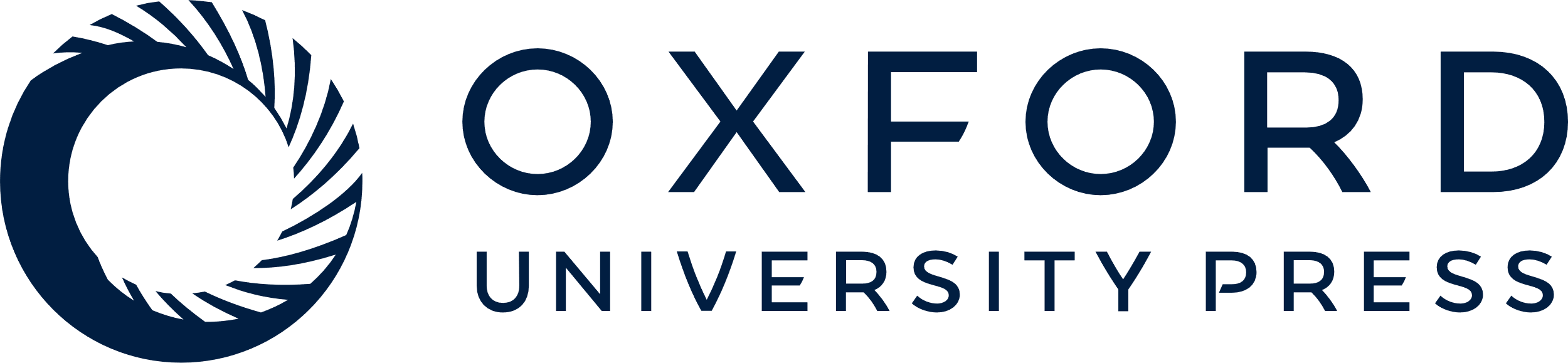 [Speaker Notes: Figure 2. Activity of an Rw– neuron. (a) Raster displays and averaged histograms, which are aligned by the onset of the target of the second fixation (Tg), reward or click sound presentation (Rw1/clk) and reward delivery after the F2-period (Rw2), for the activity in two conditions. The activities associated with the six directions are illustrated separately. (b) Tuning curves of the F2-period activity shown in (a), for each reward condition. Plots show mean discharge rate during the F2-period for the six saccade directions, with a Gaussian function-fitting curve applied to the data. Error bars show SD. (c) Averaged histograms of the activity of the same neuron as (a) for trials with preferred direction (i.e. 300°) in the DL-Rw condition, which are calculated separately according to the condition of the immediately preceding trial. Solid and dotted lines show F2-period activities for the DL-Rw and IM-Rw conditions in the immediately preceding trials, respectively.


Unless provided in the caption above, the following copyright applies to the content of this slide:]